Technical Teachers Trainig College
Narayanganj Govt. Technical School & College, Pathantuli, Nrayanganj
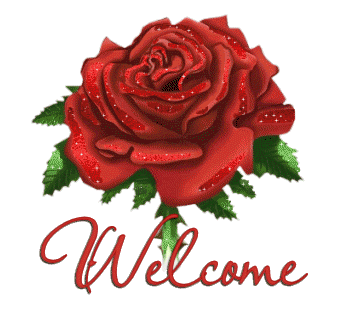 Narayanganj Govt. Technical School & College, Pathantuli, Nrayanganj
Technical Teachers Training College
Narayanganj Govt. Technical School & College, Pathantuli, Nrayanganj
Delivered by: 
Nasrin Alam
Cheif Instructor (Radio & TV)
Naryanganj Technical School and College
Narayanganj Govt. Technical School & College, Pathantuli, Nrayanganj
Technical Teachers Training College
Narayanganj Govt. Technical School & College, Pathantuli, Nrayanganj
wcwcB ej‡Z wK eySvq? Ges Bnv ‡Kb e¨envi Kiv nq?
wcwcB gv‡b cvi‡mvbvj cÖ‡UKwUf BKzBc‡g›U | Bnv e¨envwiK Kv‡R e¨envi Kiv nq|  †Kvb SzwKcyY© KvR Kivi cy‡e© Aek¨B Avgv‡`i wcwcB cwiavb Ki‡Z n‡e| e¨envwiK Kv‡R nvB †j‡fj SzwK,ga¨g SzwK, wbb¥ SzwK _v‡K
Narayanganj Govt. Technical School & College, Pathantuli, Nrayanganj
Technical Teachers Training College
Narayanganj Govt. Technical School & College, Pathantuli, Nrayanganj
Demonstration:
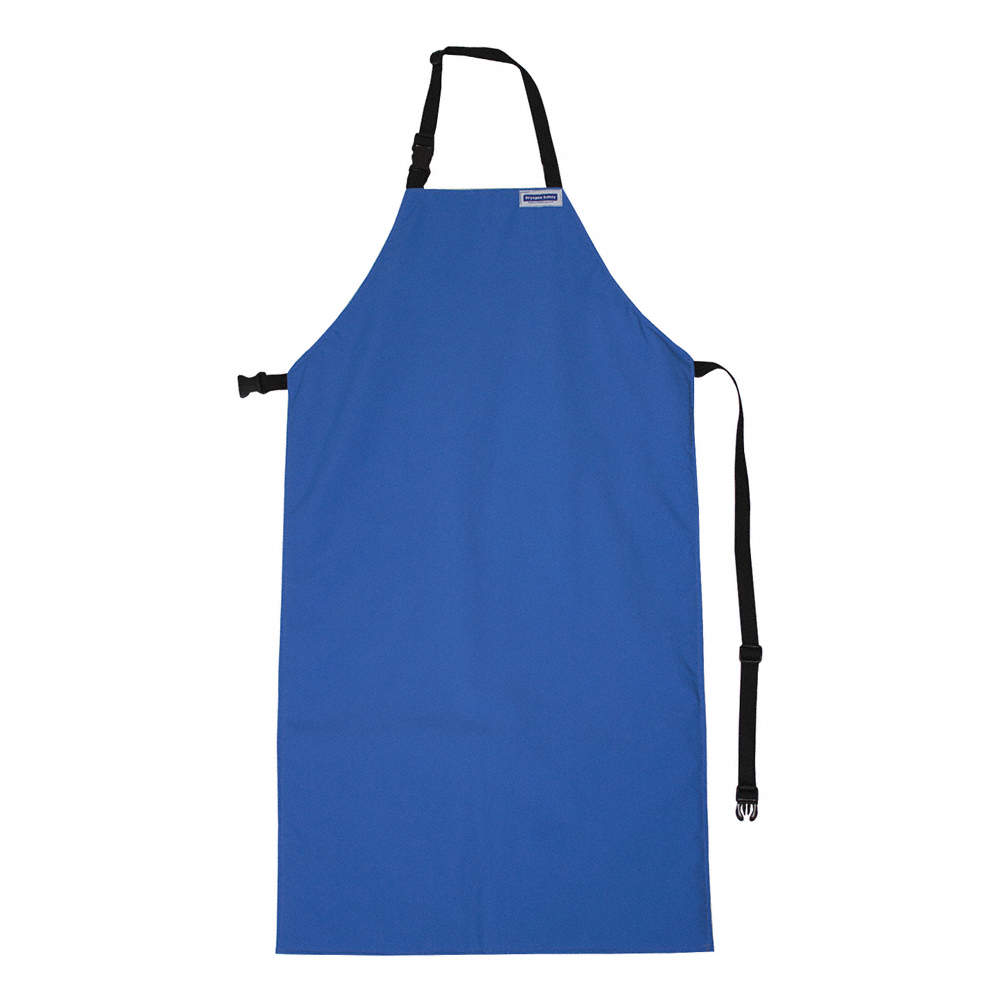 Use PPE:
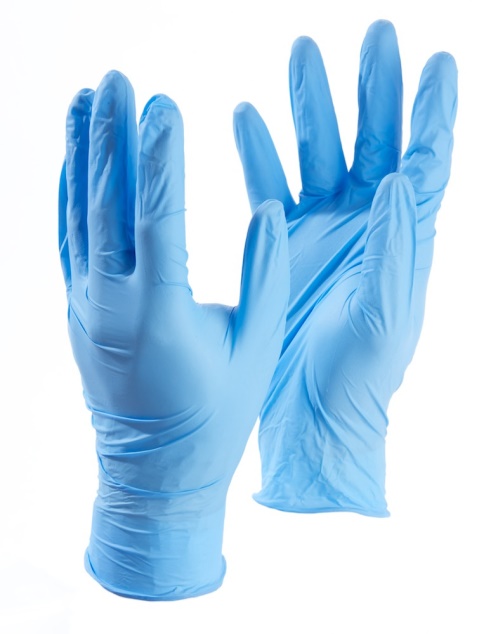 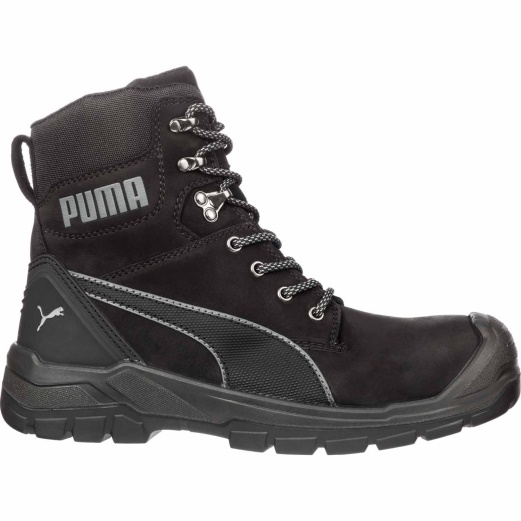 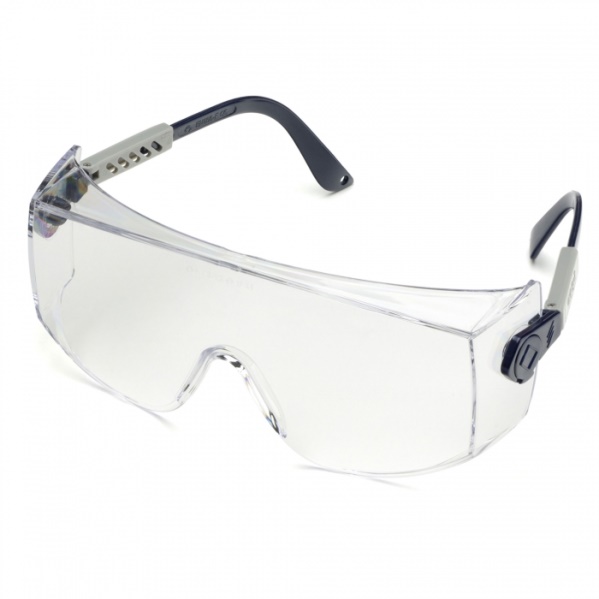 Protective goggles
Safety shoes
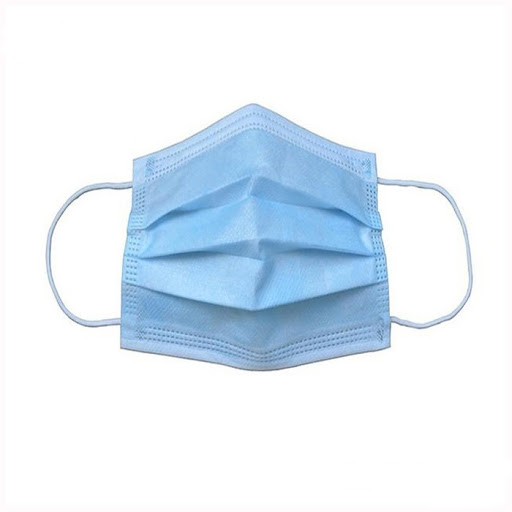 Hand gloves
Apron
Musk
Narayanganj Govt. Technical School & College, Pathantuli, Nrayanganj
Technical Teachers Training College
Narayanganj Govt. Technical School & College, Pathantuli, Nrayanganj
Clean and Store:
Clean and store measuring and testing equipment.
Clean the work place.
Narayanganj Govt. Technical School & College, Pathantuli, Nrayanganj
Technical Teachers Training College
Narayanganj Govt. Technical School & College, Pathantuli, Nrayanganj
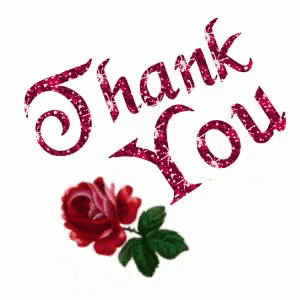 Narayanganj Govt. Technical School & College, Pathantuli, Nrayanganj